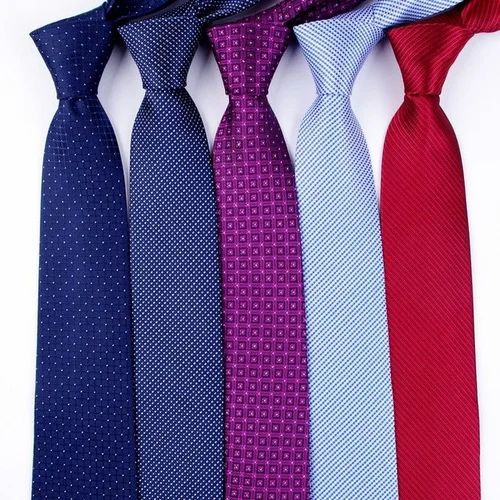 The Tie
Made by Niko Brdar 2.b
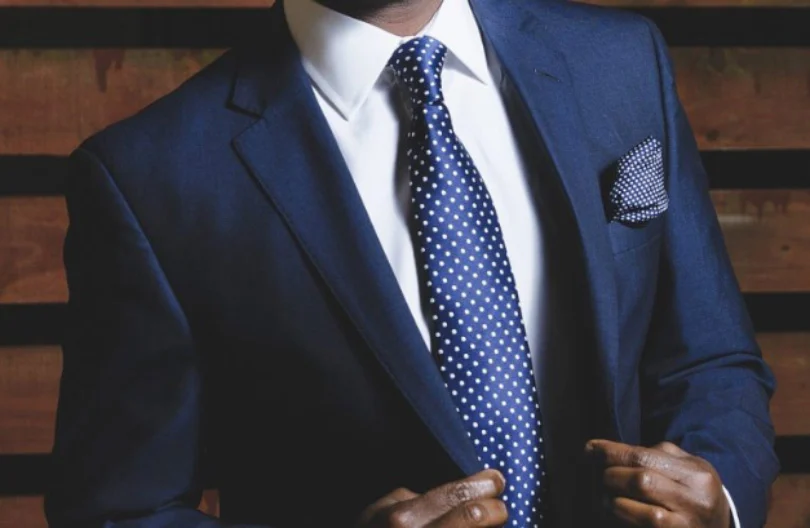 Definition
A necktie, or simply a tie, is a piece of cloth worn for decorative purposes around the neck, resting under the shirt collar and knotted at the throat, and often draped down the chest.
Types of knots
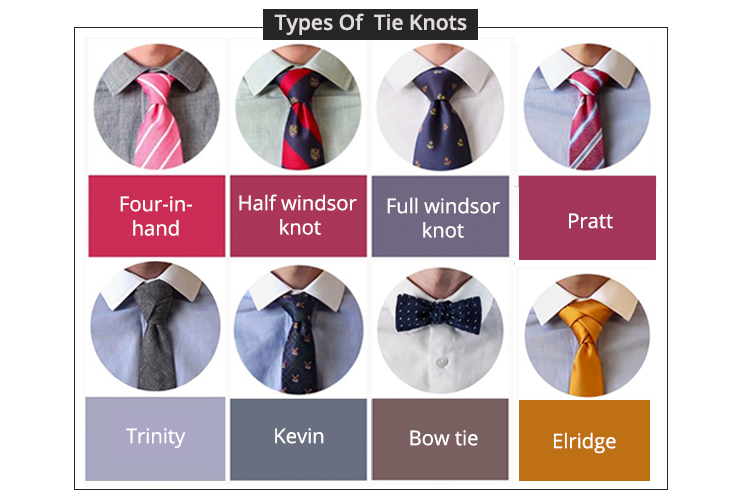 There are over 170000 types of tie knots, but the most common types of knots are:
The four-in-hand knot
The half-Windsor knot
The Windsor knot
The Pratt knot
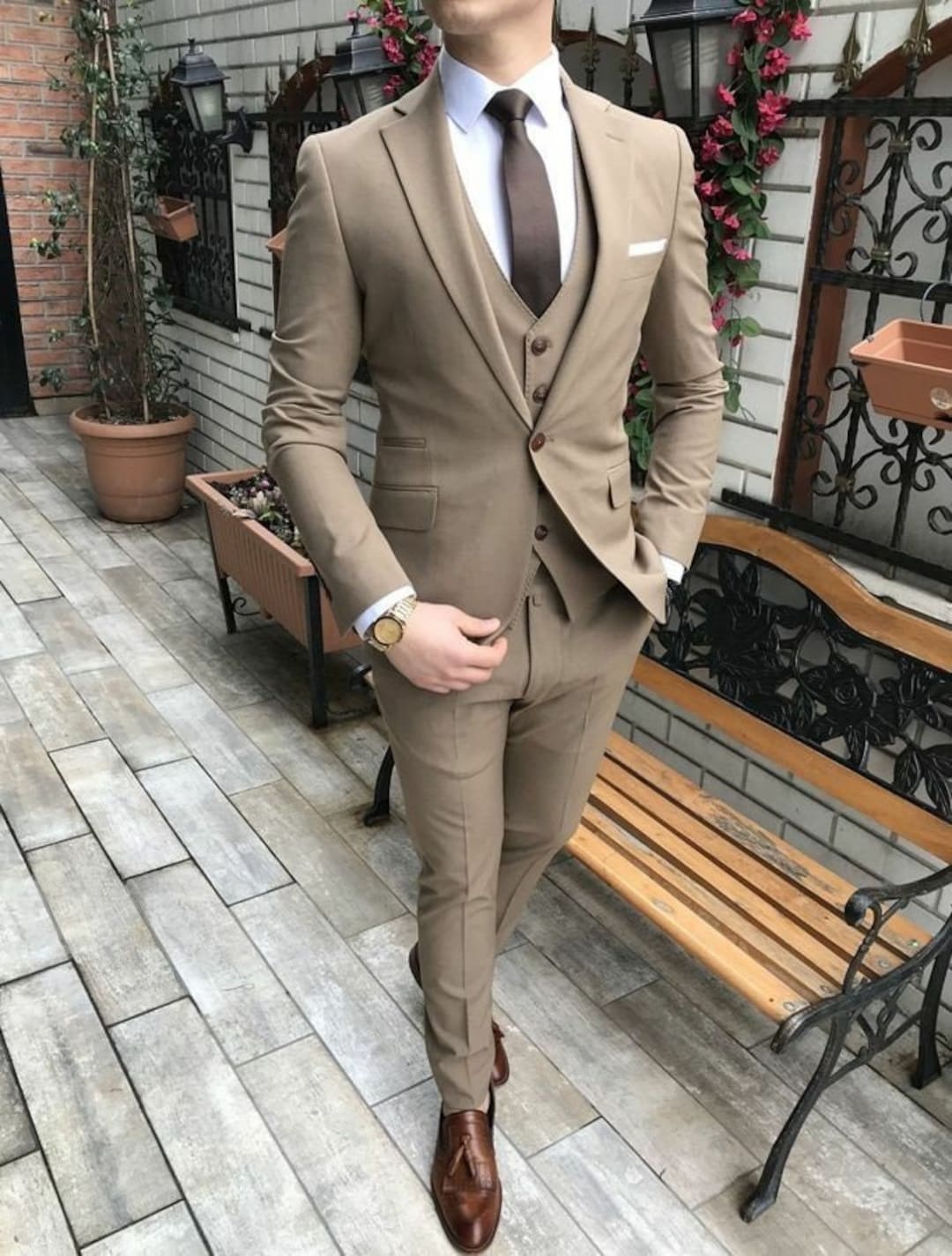 Purpose
The purpose of a necktie is to show elegance, respect and dignity, and to make the wearer look more civilized and proper.
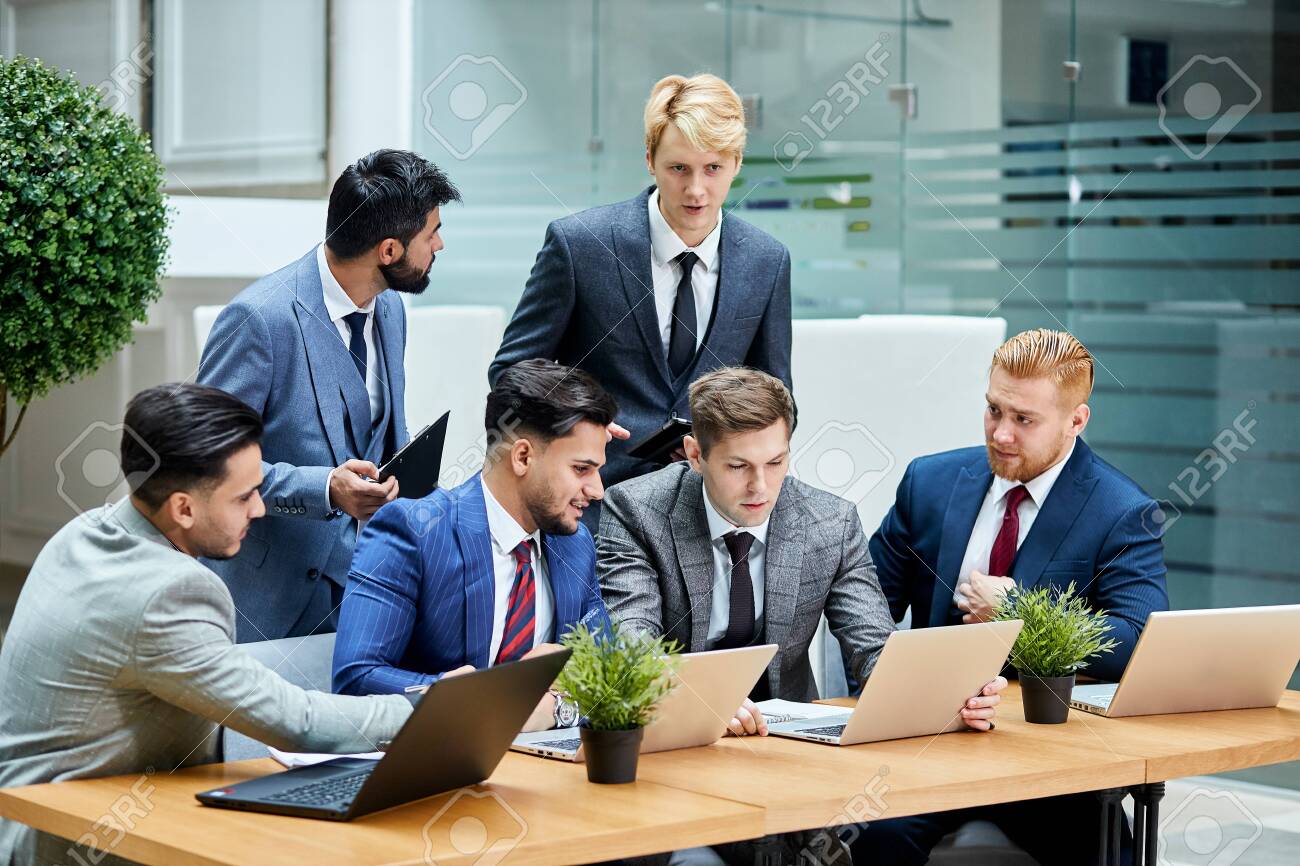 Utilization
Ties are utilized in many settings:
Weddings
Job interviews
Ceremonies
Networking events
Many other formal gatherings
Thank you for watching